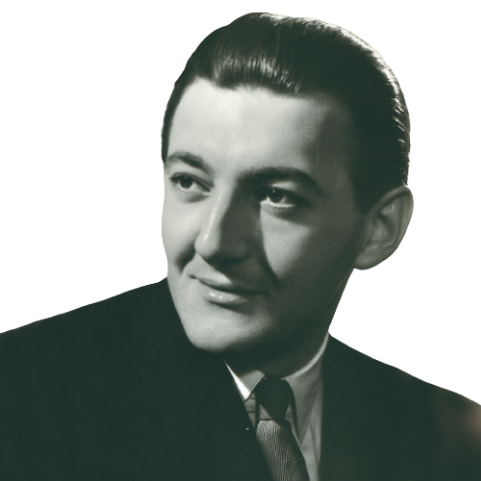 Sinkovits Imre(1928-2001)
Készítette: 4 Izidóra
Életútja
Születése: 1928. szeptember 21., Budapest. Szülei: Sinkovits Jenő és Göndöcs Terézia.
Gyermekkora: sokat költözött a család. A szülei vendéglője születése után tönkrement, így átköltöztek Óbudára. Édesapája főpincér lett az Ilkovics étteremben, anyja háztartásbeli, ő pedig az Árpád Gimnázium tanulója.
a II. világháború alatt a bombázások miatt pedig el kellett hagyniuk otthonukat, és rokonokhoz költöztek Somogyba, majd Vasba. Mire 1945-ben visszatértek a fővárosba, már elkezdődött az iskola.
 Tanulmányai: 1947-ben leérettségizett, ezután pedig felvették a Színiakadémiára. Azelőtt nem gondolt arra, hogy színész legyen. Más állásokon gondolkodott, de rájött, hogyha színész lesz bármilyen állása lehet akár egy pár órára is. 1951-ben diplomázott a  Színház- és Filmművészeti Főiskolán. 
Családja: 1951-ben vette feleségül Gombos Katalint akivel két gyermekük született.
Színészi munkája: Friss diplomásként munkáját a Nemzeti Színházban kezdte. 
Az 1956-os forradalom:  meghatározó volt számára. Október 23-án beszédet mondott, majd a Nemzeti Színház forradalmi bizottságának tagja lett. Ezt követően december 1-én az intézőbizottságba is bekerült. 1958-ban sajnos büntetésként felbontották szerződését. A családja megélhetése végett más munkát vállalt, majd a József Attila Színházban talált állást. 
1963-ban tért vissza a Nemzeti Színházhoz, itt kapta jelentősebb szerepeit. (pl.: Macbeth, Mózes, Bánk bán, Ádám). Innen kezdve egészen élete végéig hűséges maradt az intézményhez.
 Halála: előtt fél nappal még a színpadon alakított. Sinkovits Imre 2001. január 18-án hunyt el otthonában.
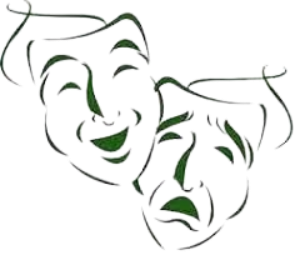 Díjai
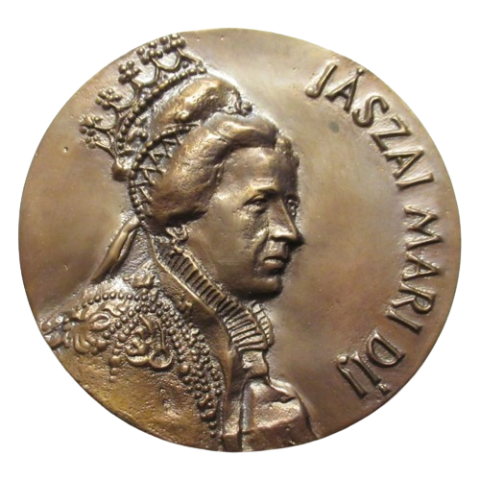 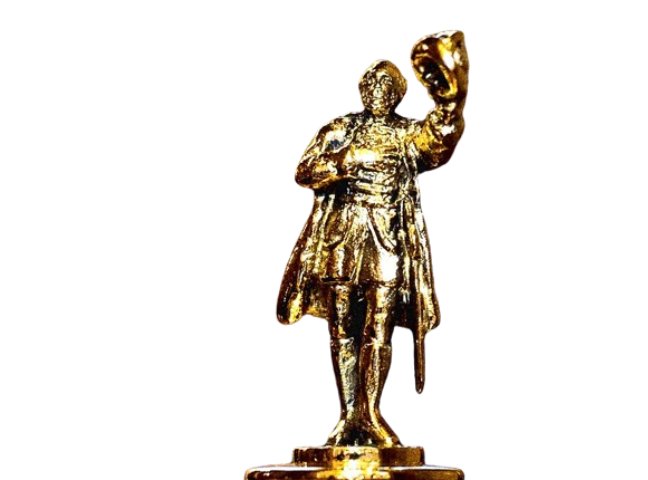 1955 - Jászai Mari-díj
1962 - Jászai Mari-díj 
1966 - Kossuth-díj
1970 - Magyar Népköztársaság Érdemes Művésze
1974 - Magyar Népköztársaság Kiváló Művésze 
1992 – Magyar Köztársasági Érdemrend középkeresztje, polgári tagozat 
1998 - Magyar Köztársasági Érdemrend középkeresztje a csillaggal
1961 - Magyar Filmkritikusok Díja
1965 - Magyar Filmkritikusok Díja
1965 - Farkas–Raskó-díj (a Pesti Magyar Színház és az új Nemzeti Színház díja)
1983 - Kazinczy-díj (a Kazinczy-díj Alapítvány díja)
1996 - Magyar Örökség díj (a Magyar Örökség és Európa Egyesület díja)
1997 - Örökös tag a Halhatatlanok Társulatában
2000 - Nemzet Színésze
2000 - Magyar Művészetért Díj
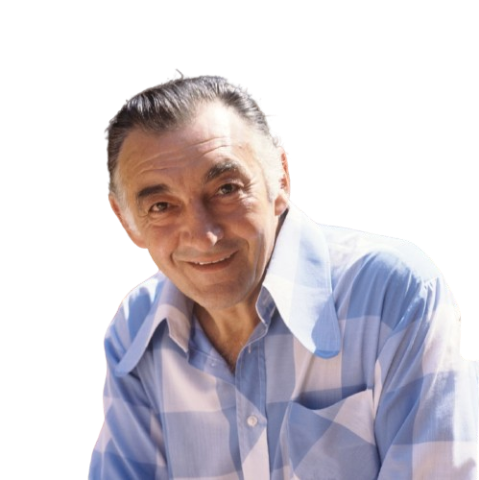 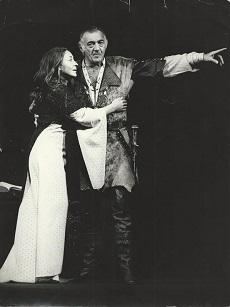 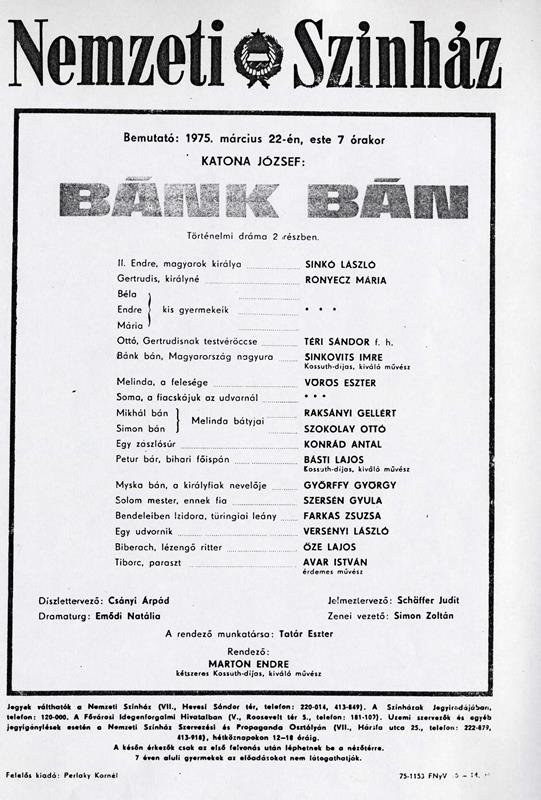 Sinkovits Bánk bánja
Bánkjáért hideget és meleget is kapott Sinkovits.
Az udvarba érkezéskor Bánk nem elég „intenzív”         „Valószínűleg azért nem, mert Sinkovits Imre mintha már tudná vagy sejtené a tudhatatlant, azt, hogy készül Melinda behálózására.” (Bécsy Tamás: Egyéni és társadalmi tartalmak az új Bánk bánban)
„Sinkovits Imre a címszerepben szintén felér saját nagy szerepei és a nagy Bánk bán elődei színvonalára” (Rajk András: Új Bánk bán a Nemzeti Színházban)
Illés Jenő szerint Sinkovits nem pont megfelelő Bánk szerepére       „Nagyszerű és emlékezetes, döbbenetesen tiszta, bensőséges, szép pillanatai vannak, de egészében az alakítás a szerep lehetőségeit és igényeit nem tudja betölteni” (Illés Jenő: Bánk bán)
Azt fontos megjegyezni, hogy Marton Endre Bánk bánja inkább fókuszált a szerelmi szálra, mint a hazaszerető bánra. Ezért is érezhető az, hogy Sinkovits nem volt elég „intenzív”.
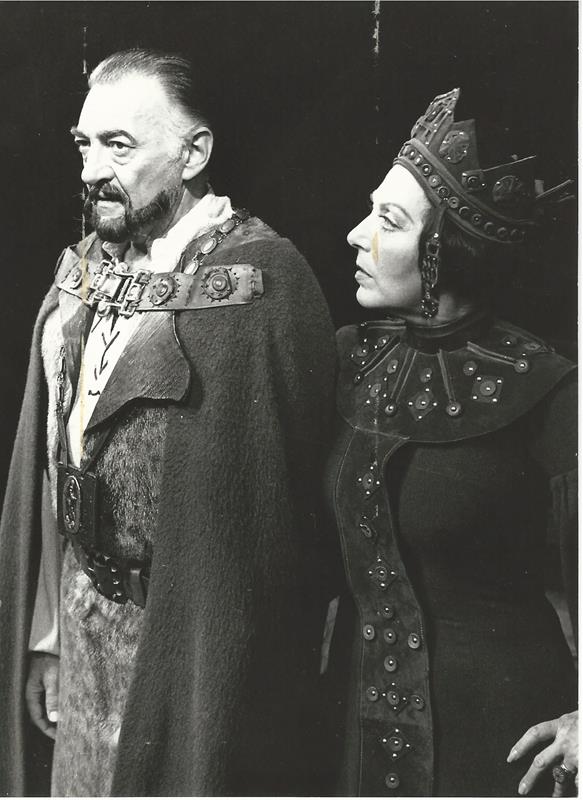 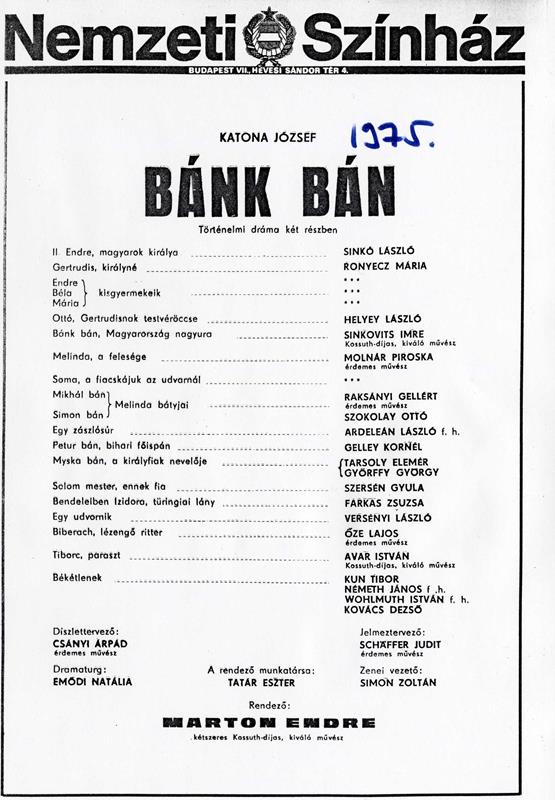 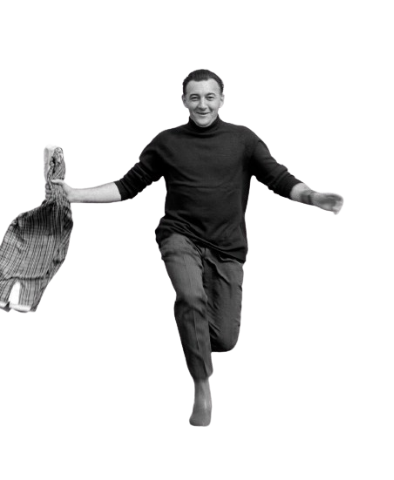 Felhasznált források
https://prezi.com/tvhjxr500wvs/sinkovits-imre/
https://prezi.com/pnsjrnclm0l3/sinkovits-imre/
https://hu.wikipedia.org/wiki/Sinkovits_Imre
https://mmakademia.hu/en/alkoto/-/record/MMA22077;jsessionid=D19866A3A1202D4CD69782E653008B36#2
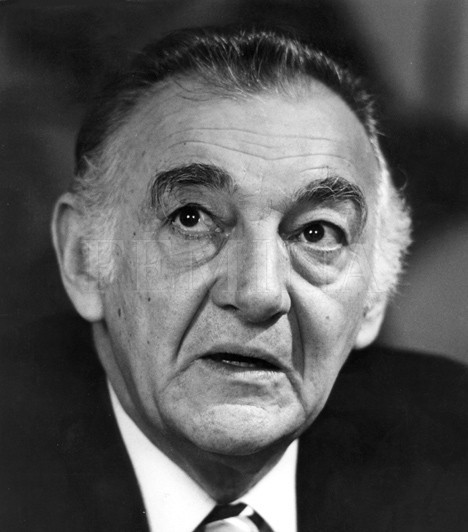 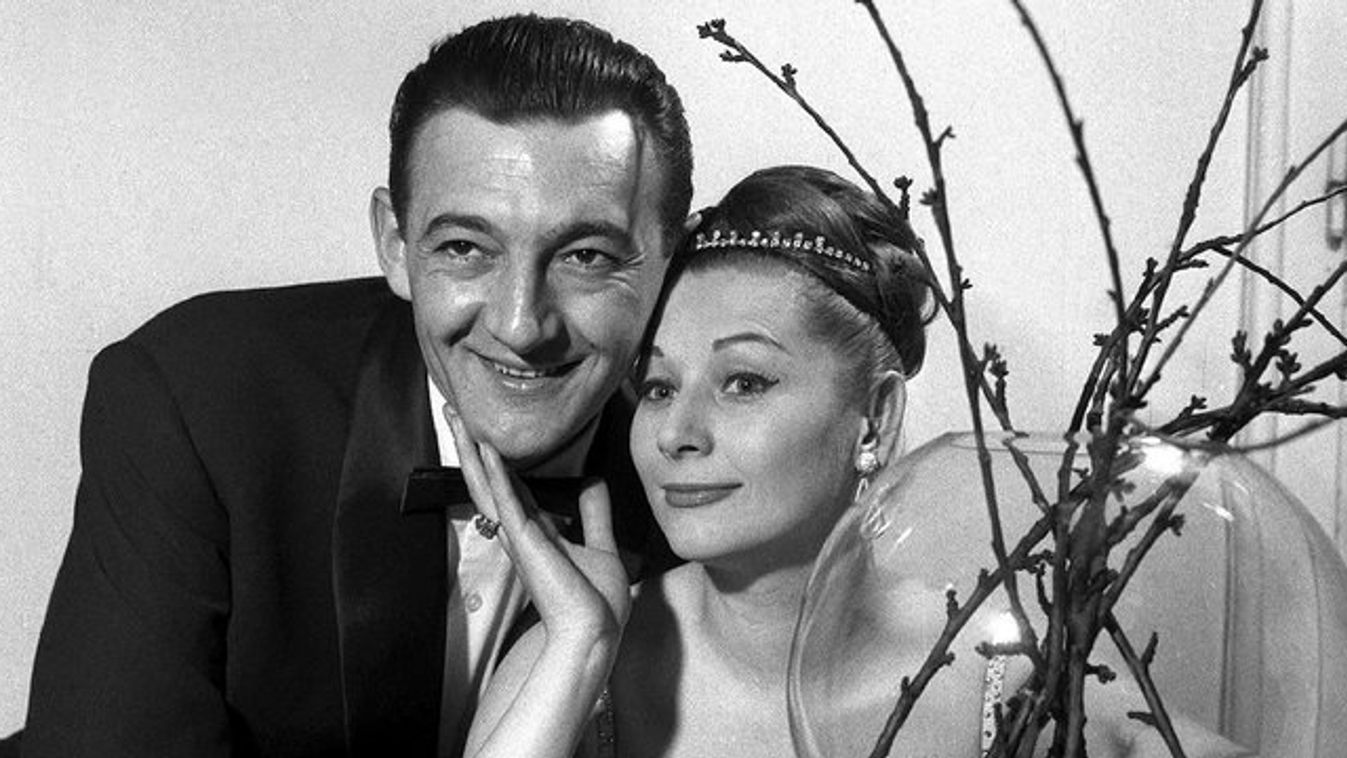 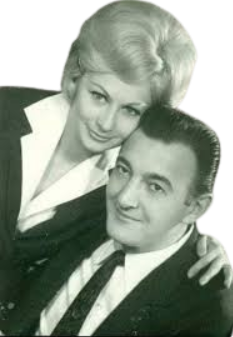 ”Abban hiszek, hogy a színház segít az embereknek jobbá, szebbé tenni az életüket. „ (Film Színház Muzsika – 1961. 25. szám)
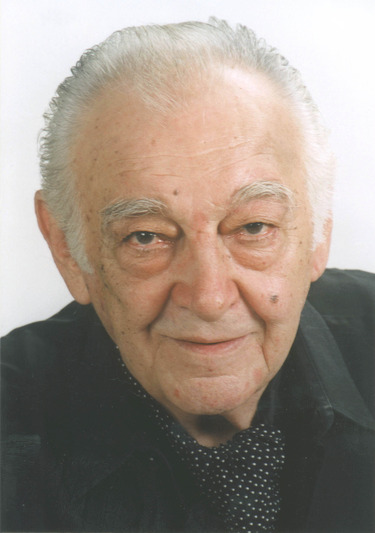